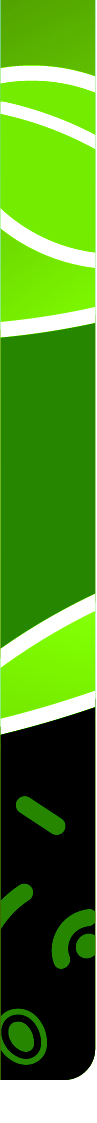 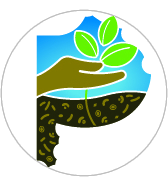 Logo Institucional (si corresponde)
Título del trabajo
Autores y filiación
VIII Jornadas Bonaerenses de Microbiología de Suelos para una Agricultura Sustentable (JOBMAS)
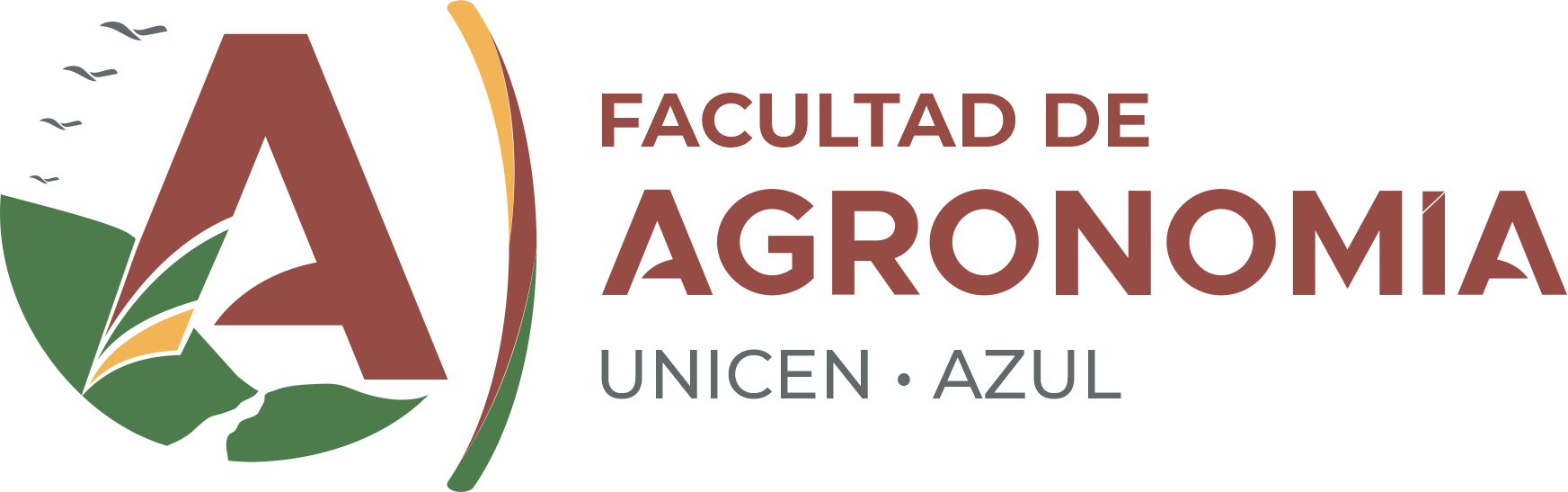